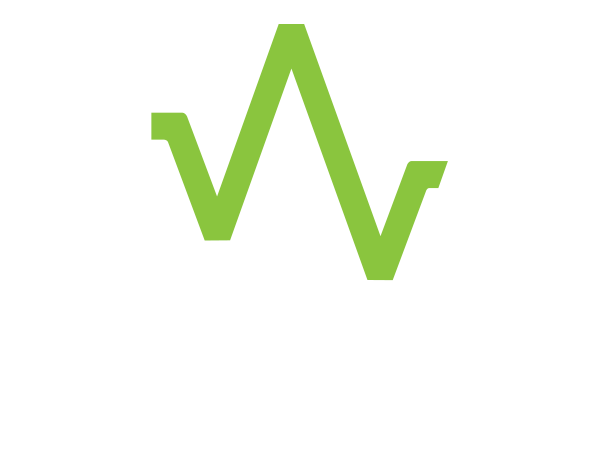 Video Production
Amplified creates stunning, emotionally compelling  , intellectually engaging video content that captures the minds of your target audience.
32.3
VIDEOS PER MONTH
1/3
ONLINE ACTIVITY
HOW WE
WORK?
The average user is exposed to an average 32.3 videos per month.
1/3 of all online activity is spent watching video.
Our goal is to help you achieve yours - that means we work with you from start to finish on the entire project! After our initial consultation we’ll put together a creative  video proposal for you that will outline concepts and options that best fit your needs.
Why video
matters.
64%
ONLINE BUYERS
96%
B2B ORGANIZATIONS
After watching a video, 64% of users are more likely to buy a product online.
96% of B2B organizations use video in their marketing campaigns, of which 73% report a positive ROI.
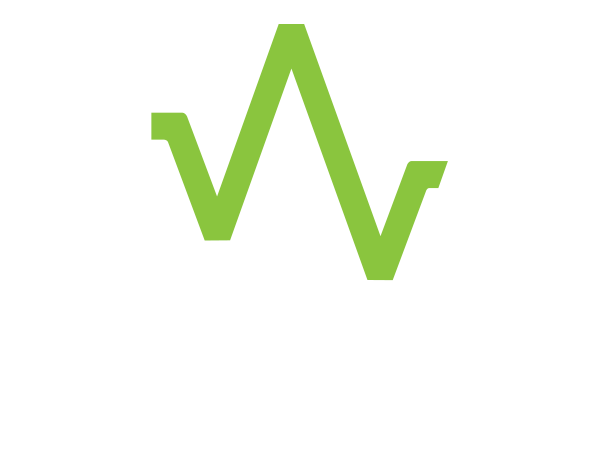 Video Pricing
Our affordable custom video solutions can be produced, edited and launched - all within a couple of weeks!
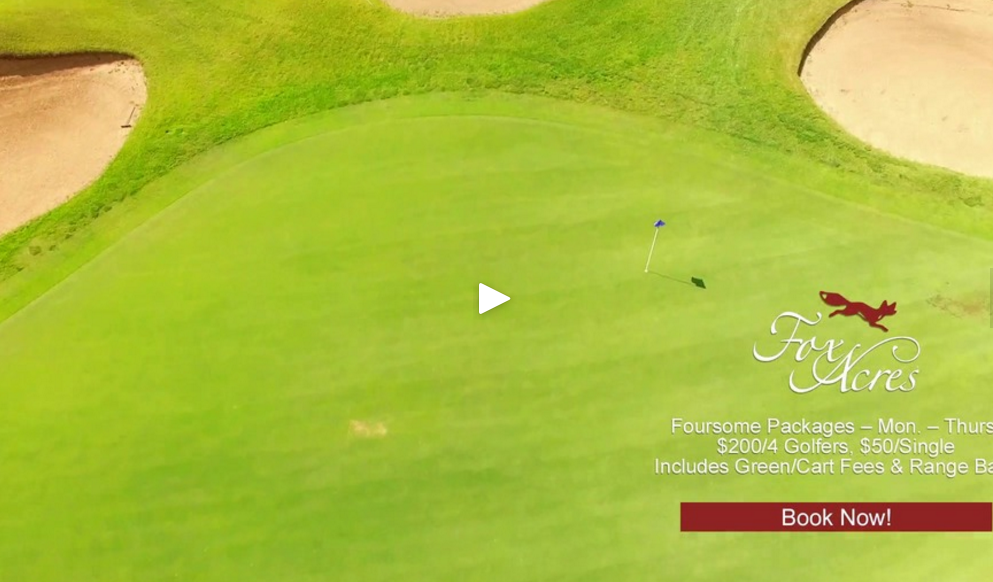 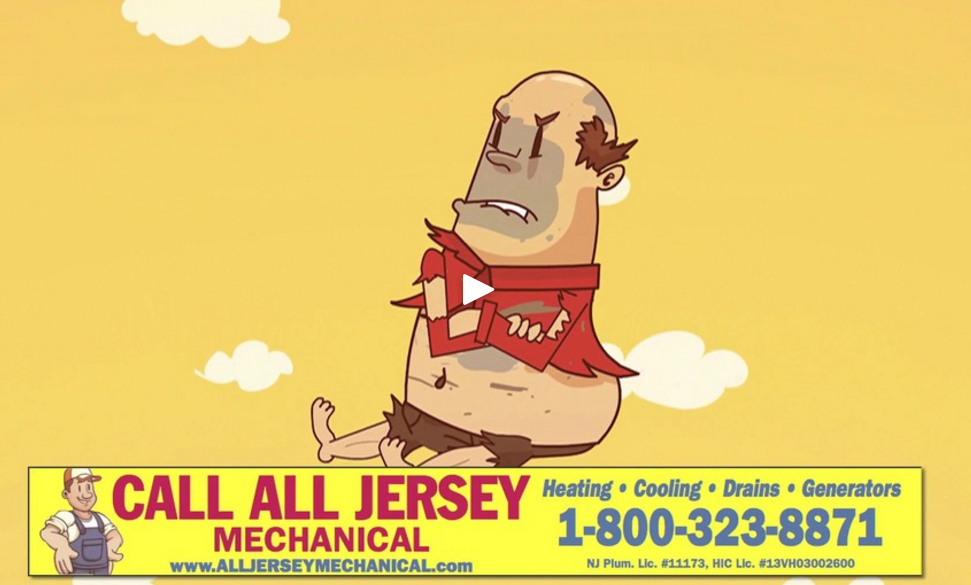 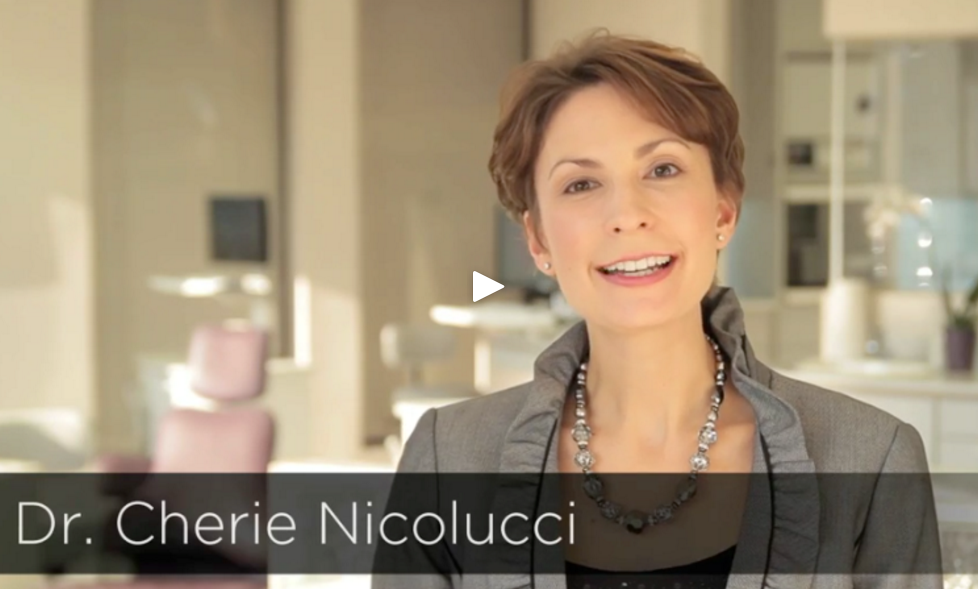 STANDARD VIDEO PRICING OPTIONS
60 Sec
15 Sec
30 Sec
Photo montage created with photos provided – voiceover or music included     $550       $650       $700
Custom shot video on location for 1 hour edited to include music                         $1000     $1100     $1200
Custom shot video on location for 1 hour including an interview or testimonial    $1000     $1100     $1300
Custom shot video on location for 1 hour with professional voiceover                   $1200     $1400     $1600
*All include one round of revisions
Additional custom video options are available via quote.
GET IN
TOUCH.
(309) TRACKING
video@amplifiedlocal.com
We’re ready to take on your next video project!